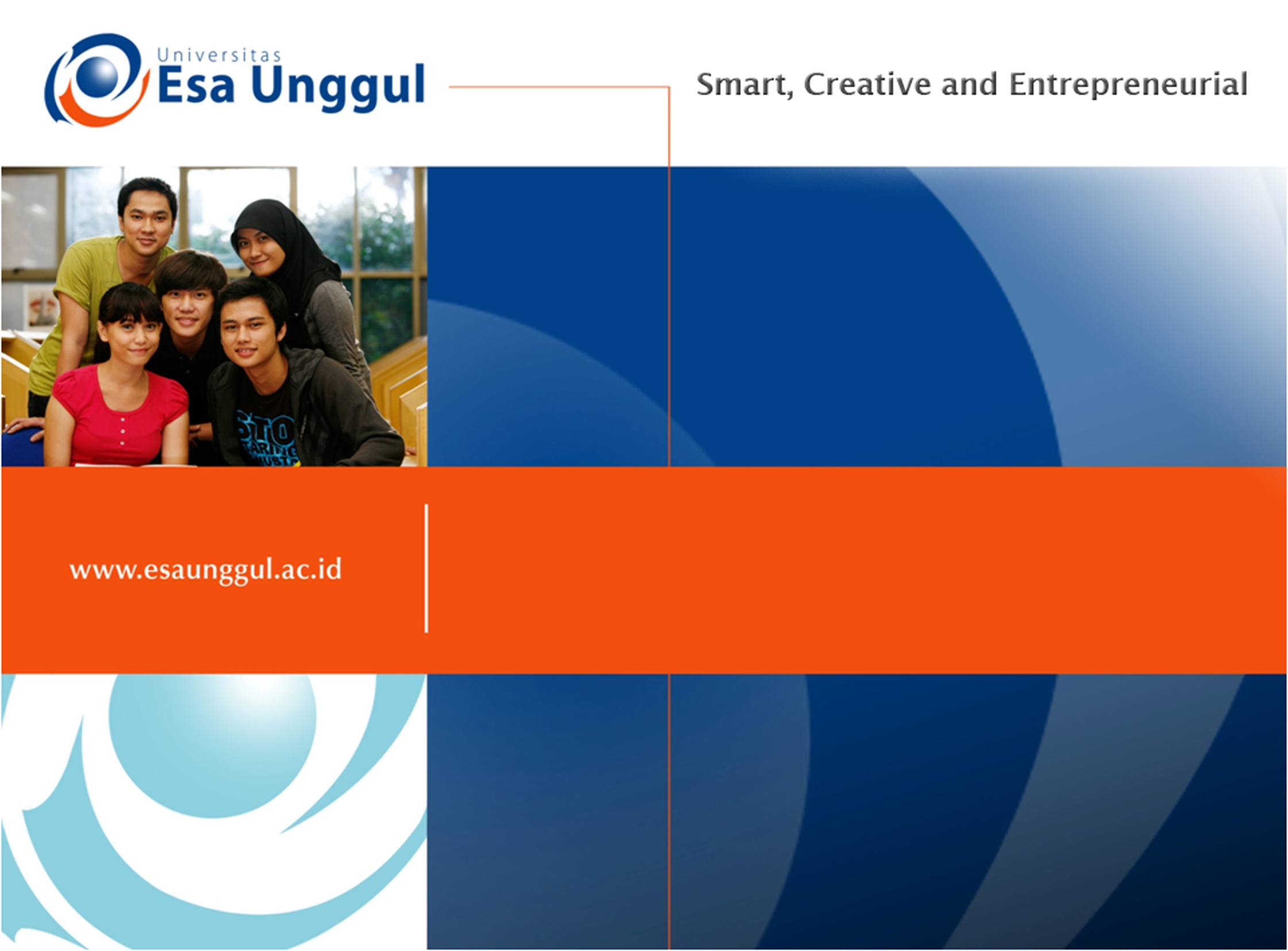 Managemen dan Program BK di SD
PERTEMUAN SEBELAS
Dr. H. SUPANDI, S.Pd. MA
PGSD - FKIP
KEMAMPUAN AKHIR YANG DIHARAPKAN
Pokok Bahasan :Managemen dan Program BK di SD
     Pertemuan 11
Dosen : Dr. H. Supandi, S.Pd. MA
Prodi   : Pendidikan Guru sekolah Dasar
Fakultas Ilmu Pendidikan dan Keguruan
STRUKTUR PROGRAM BIMBINGAN DI SD
1. STRUKTUR PROGRAM BIMBINGAN DI SD
	Stuktur program bimbingan perkembangan yang komprehensif terdiri atas empat komponen, yaitu: (1) Layanan Dasar Bimbingan, (2) Layanan Responsif, (3) Sistem Perencanaan Individual, dan (4) Pendukung Sistem.
2.  LAYANAN DASAR BIMBINGAN
	Tujuan layanan dassar bimbingan adalah membantu seluruh murid dalam mengembangkan keterampilan dasar untuk kehidupan. Komponen ini merupakan landasan bagi program bimbingan perkembangan. Isi layanan dasar bimbingan adalah hal-hal umum yang perlu dikembangkan bagi seluruh murid melalui layanan bimbingan konseling dalam membantu murid mengambangkan keterampilan hidup dan perilaku efektif. Fungsi layanan dasar bimbingan lebih bersifat pengembangan karena merupakan upaya mempersiapkan isi bimbingan secara sistemik bagi seluruh murid.
Contoh materi program bimbingan perkembangan di SD mencakup:
a.    Self-esteem
b.    Motivasi berprestasi
c.    Keterampilan pengambilan keputusan merumuskan tujuan, dan membuat perencanaan
d.    Keterampilan pemecahan masalah
e.    Keefektifan dalam hubungan antar pribadi
f.     Keterampilan berkomunikasi
g.    Keefektifan dalam memahami lintas budaya
h.    Perilaku yang bertanggung jawab.
2.    LAYANAN RESPONSIF (RESPONSIVE SERVICE)
	Tujuan komponen layanan responsif adalah mengintervensi masalah-masalah atau kepedulian pribadi siswa yang muncul segera dan dirasakan saat itu, berkenaan dengan masalah sosial-pribadi, karir, dan/atau masalah pengembangan pendidikan. Sekalipun layanan ini merespon kepedulian siswa, beberapa topik telah diindetifikasi sebagai topik yang memiliki prioritas dan/atau relevan dalam adegan sekolah dasar. Topik yang menjadi prioritas di Texas pada tahun 1990an adalah:
a.    Kesuksesan akademik.
b.    Masalah bunuh diri pada kalangan remaja dan anak.
c.    Kenakalan anak.
d.    Masalah putus sekolah.
e.    Penyalahgunaan obat.
f.     Kehamilan pada usia sekolah.
	Layanan responsif bersifat preventif dan remedial. Preventif dengan memberikan intervensi kepada siswa agar mampu menentukan pilihan pada situasi tertentu. Remedial dengan memberikan intervensi terhadap siswa yang tidak memiliki kemampuan memecahkan masalah.
3. SISTEM PERENCANAAN INDIVIDUAL
	Tujuannya adalah merencanakan, memonitor, dan mengelola rencana pendidikan, karir dan pengembangan sosial oleh dirinya sendiri. Isi perencanaan individual adalah hal yang menjadi kebutuhan siswa untuk memahami perkembangan dirinya.
	Melalui sistem perencanaan individual siswa dapat :
a.    Mempersiapkan pendidikan, karir dan tujuan sosial pribadi.
b.    Merumuskan rencana untuk mencapai tujuan jangka pendek, 
        menengah, dan jangka panjang.
c.    Menganalisis kekuatan dan kelemahan dirinya.
d.    Mengukur tingkat pencapaian tujuan dirinya.
e.    Mengambil keputusan.
4. PENDUKUNG SISTEM (SYSTEM SUPPORT)
	Komponen pendukung sistem lebih diarahkan pada pemberian layanan dan kegiatan manajemen yang tidak secara langsung bermanfaat bagi siswa. Layanan mencakup:
a.    Konsultasi dengan guru – guru.
b.    Dukungan bagi program pendidikan orang tua dan 
       masyarakat.
c.    Partisipasi dalam kegiatan sekolah.d.    Implementasi dan 
       program standarisasi instrument tes.
e.    Kerjasama dalam melaksanakan riset yang relevan
f.     Memberikan masukan terhadap pembuat keputusan 
       dalam kurikulum pengajaran, berdasarkan perspektif siswa.